Профилактика Плоскостопия
Подготовила: 
Инструктор по 
физической культуре 
Герасина Д.А.
Хождение на пятках
«Окно»Ребёнок стоит на полу, разводит и сводит выпрямленные ноги, не отрывая подошв от пола
«Каток»Ребёнок катает вперёд – назад мяч, скакалку или бутылку. Упражнение выполняем сначала одной ногой, затем другой ногой
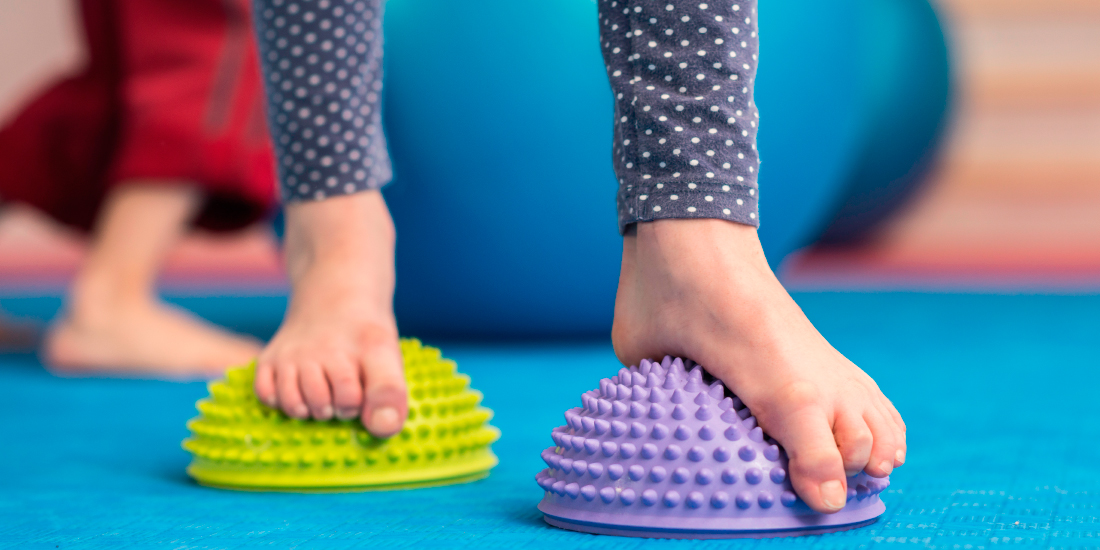 «Сборщик»
Ребёнок, сидя на полу с согнутыми ногами, собирает пальцами одной ноги различные мелкие предметы, разложенные на полу (игрушки, прищепки для белья)
«Поглаживание»
Повторяется 3-4 раза. Упражнение выполняется сначала одной, потом другой ногой.
«Художник»
Ребёнок карандашом, зажатыми пальцами ног, рисует на листе бумаги различные фигуры
«Серп»Ребёнок сидит на полу с согнутыми коленями, ставит подошвы ног на пол. Согнутые пальцы ног сначала сближаются, а затем разводятся в стороны, при этом пятки остаются на месте
Спасибо за внимание!